Astea Mobile App Training
Customer Unavailable Module(Technician en route to customer site)
Start
Customer Unavailable (En Route to Customer Site)
Module Overview
In this module you will learn the process of working a Service Ticket in Astea in the event that you are in route to the customer site and you are informed that the customer is unavailable.
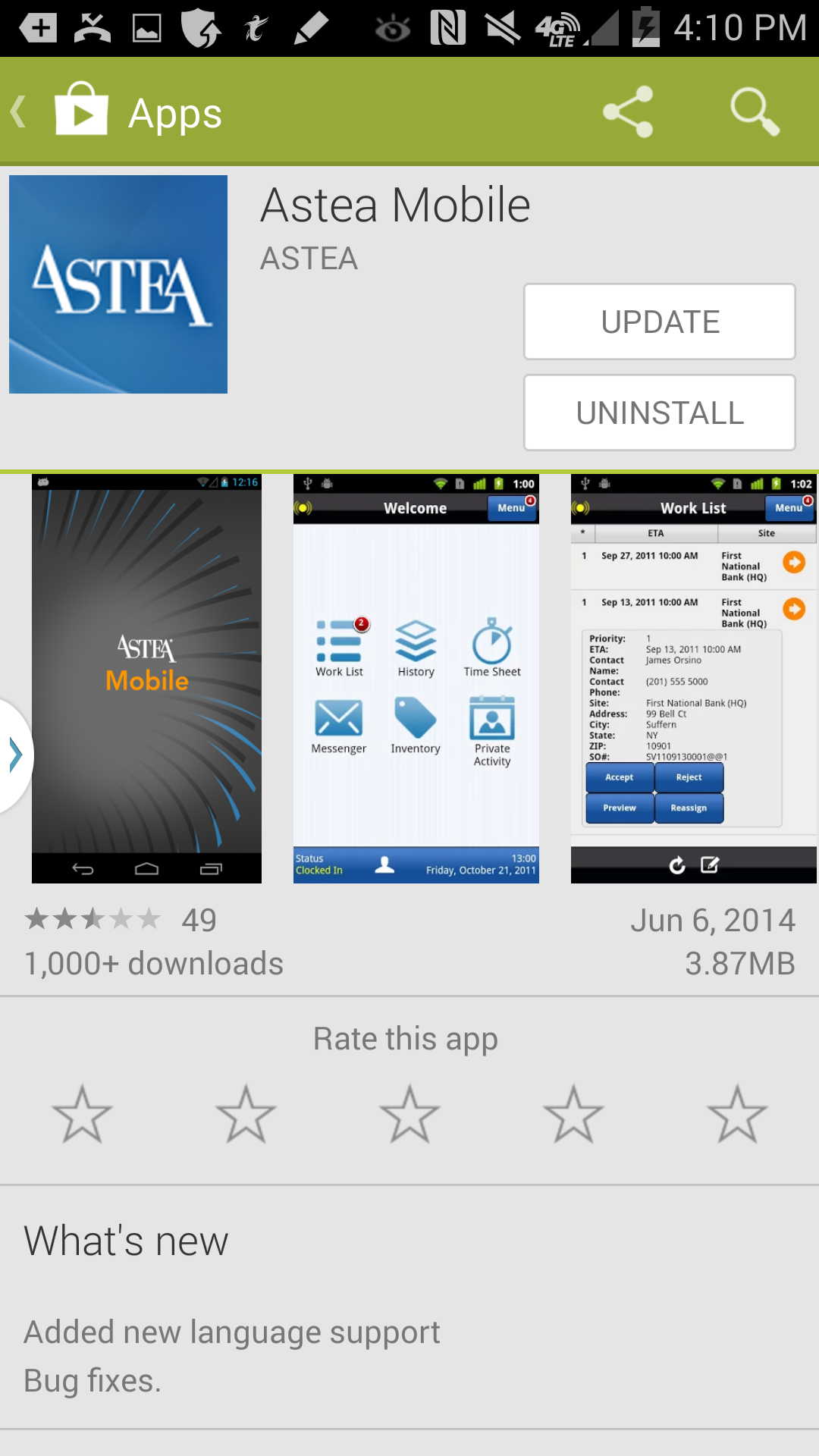 Click on the Next button below
Previous
Home
End
Next
2
Icon Legend
Customer Unavailable (En Route to Customer Site)
In this scenario, you are en route to the client and have been informed that the customer is not available.

As you have started work and travel to the site, the next step is to complete the ticket using the correct stop code.

In a safe location, go into Astea and complete the Service Ticket.

Note: Branch management will determine actual charge to customer.
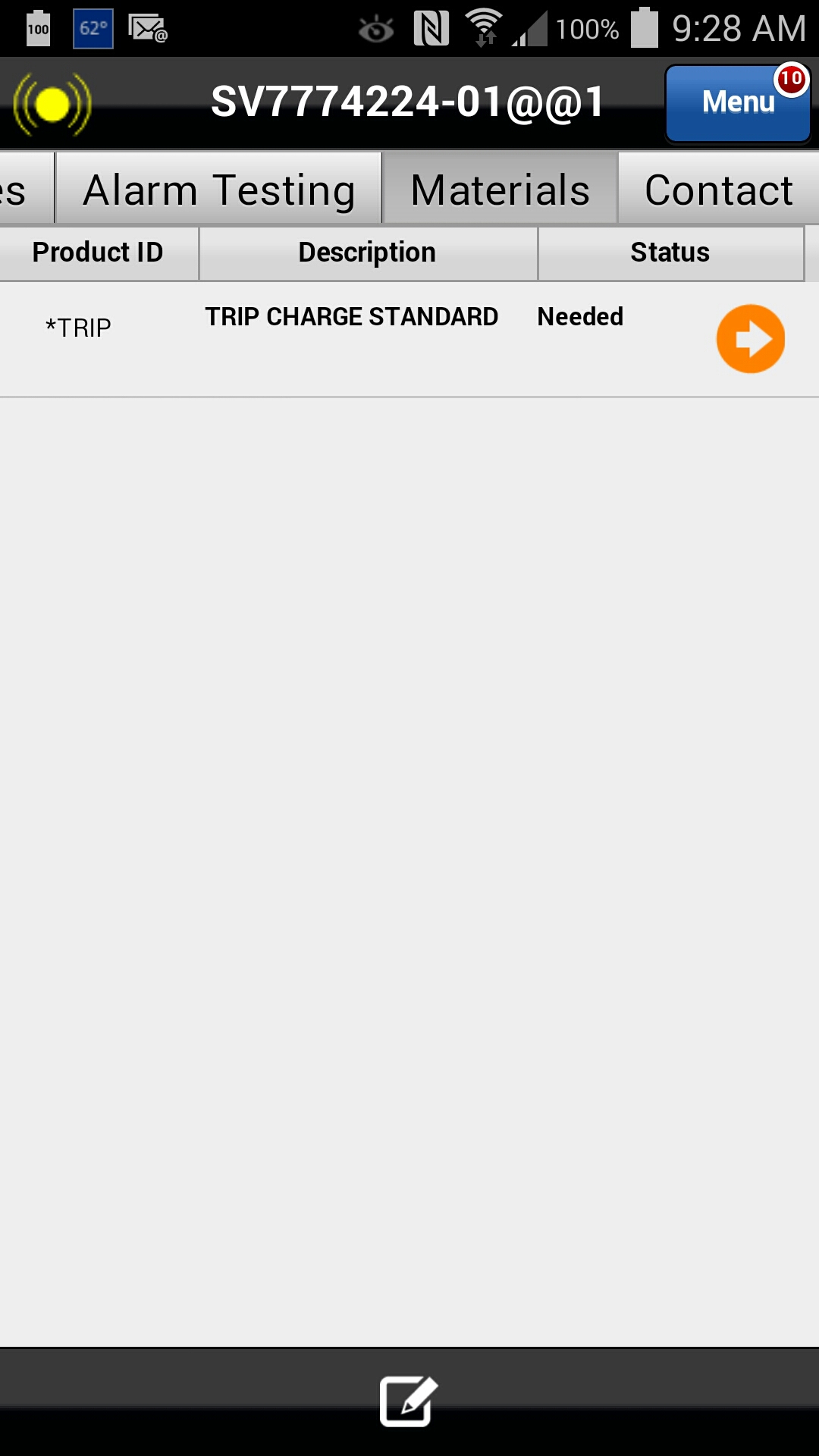 Action:  Select the Materials tab
Previous
Home
End
3
3
Icon Legend
Customer Unavailable (En Route to Customer Site)
Select the Completion tab and complete the codes, checklist, etc., noting that the customer was unavailable.Note: This process is the same as other tickets.
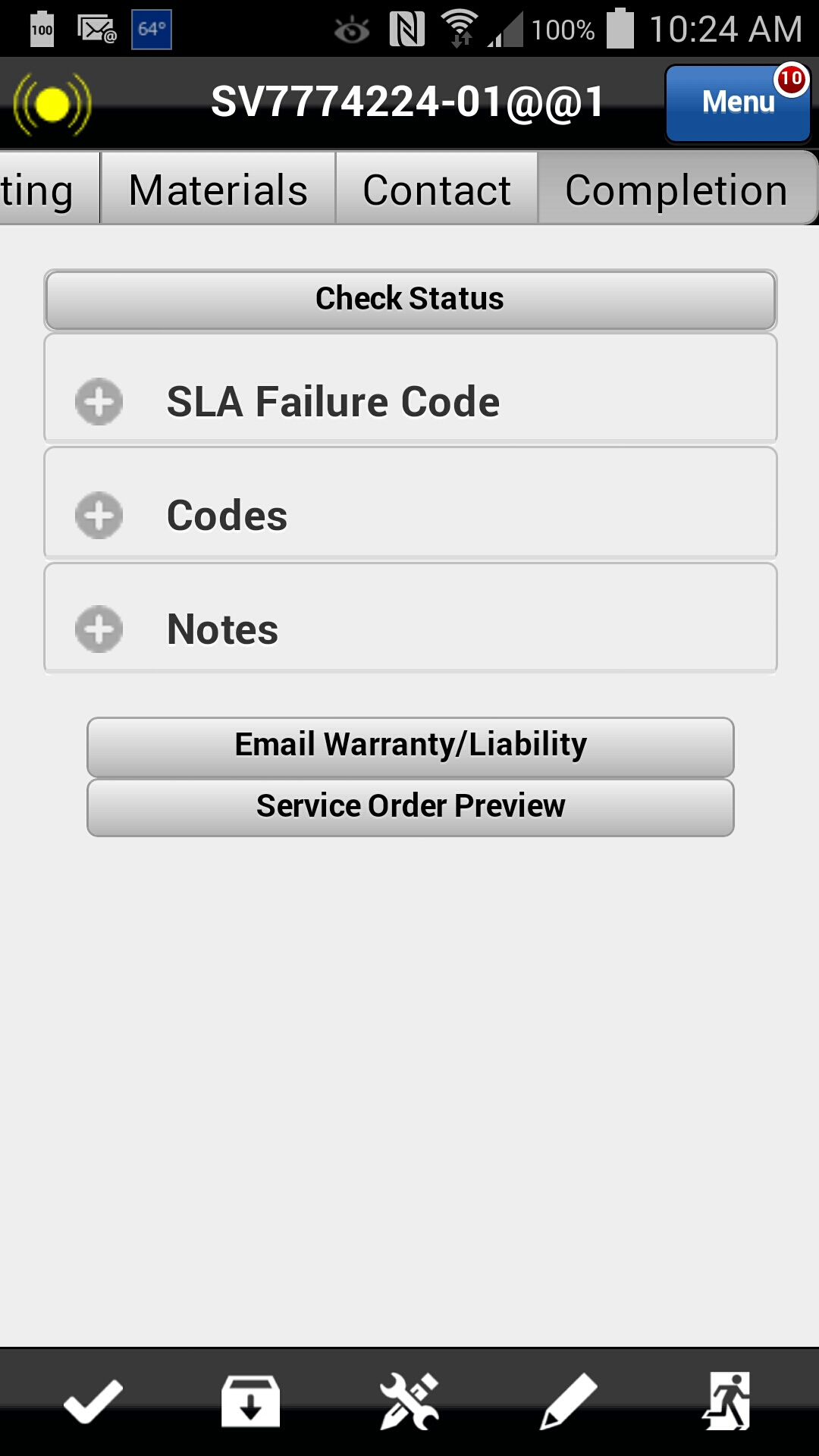 Action: Select Completion tab
Previous
Home
End
4
4
Icon Legend
Customer Unavailable (En Route to Customer Site)
After completing completion entries, including Completion Checklist, proceed to the Activities tab to Stop Work and resolve the service order.
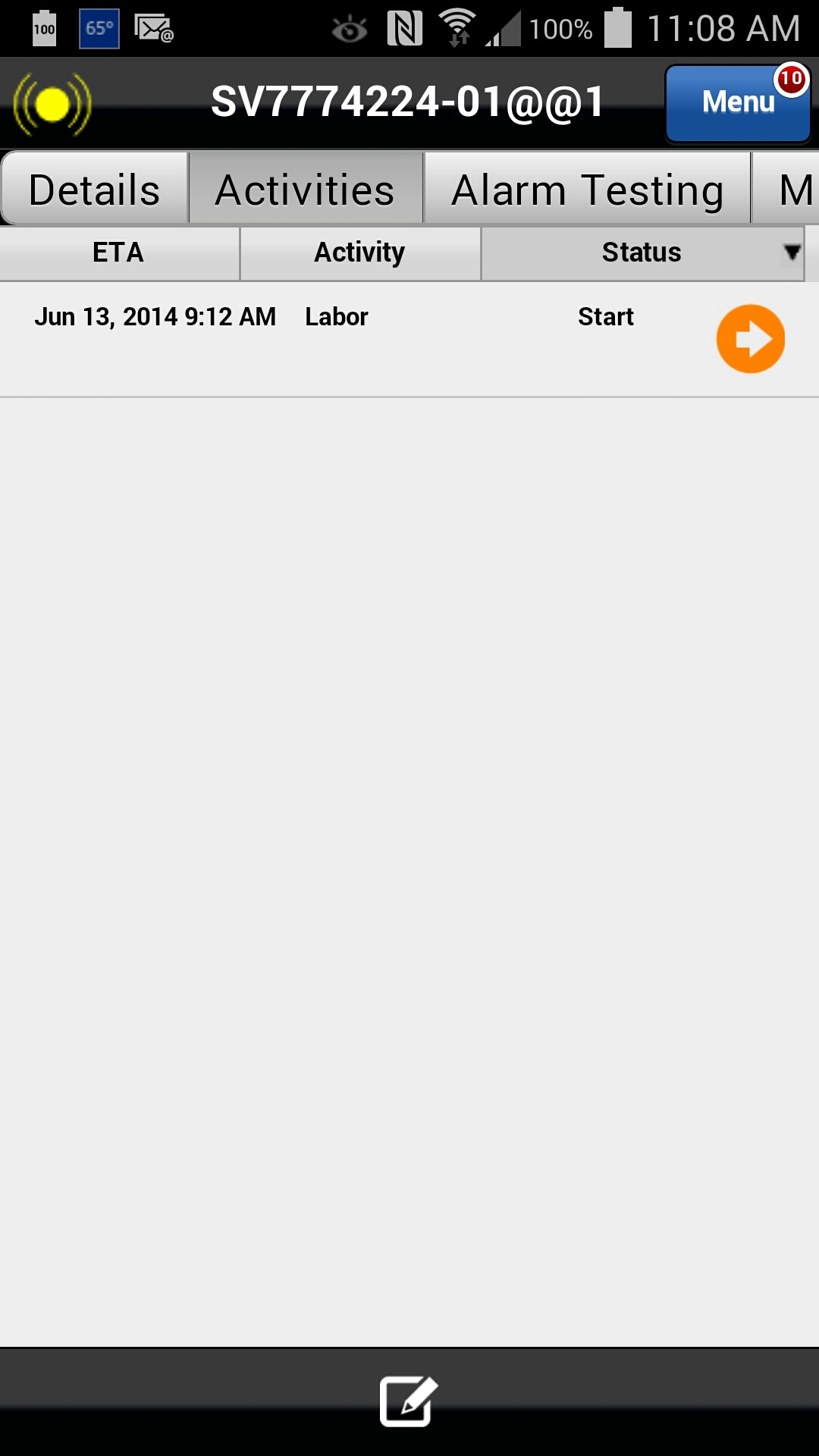 Action: Select Activities tab
Previous
Home
End
5
5
Icon Legend
Customer Unavailable (En Route to Customer Site)
Select the Activity by clicking on the date.

By clicking on the date, the activity details will expand on the screen.  Since this Service Order was recently opened on the device, note that the Status is "Open".
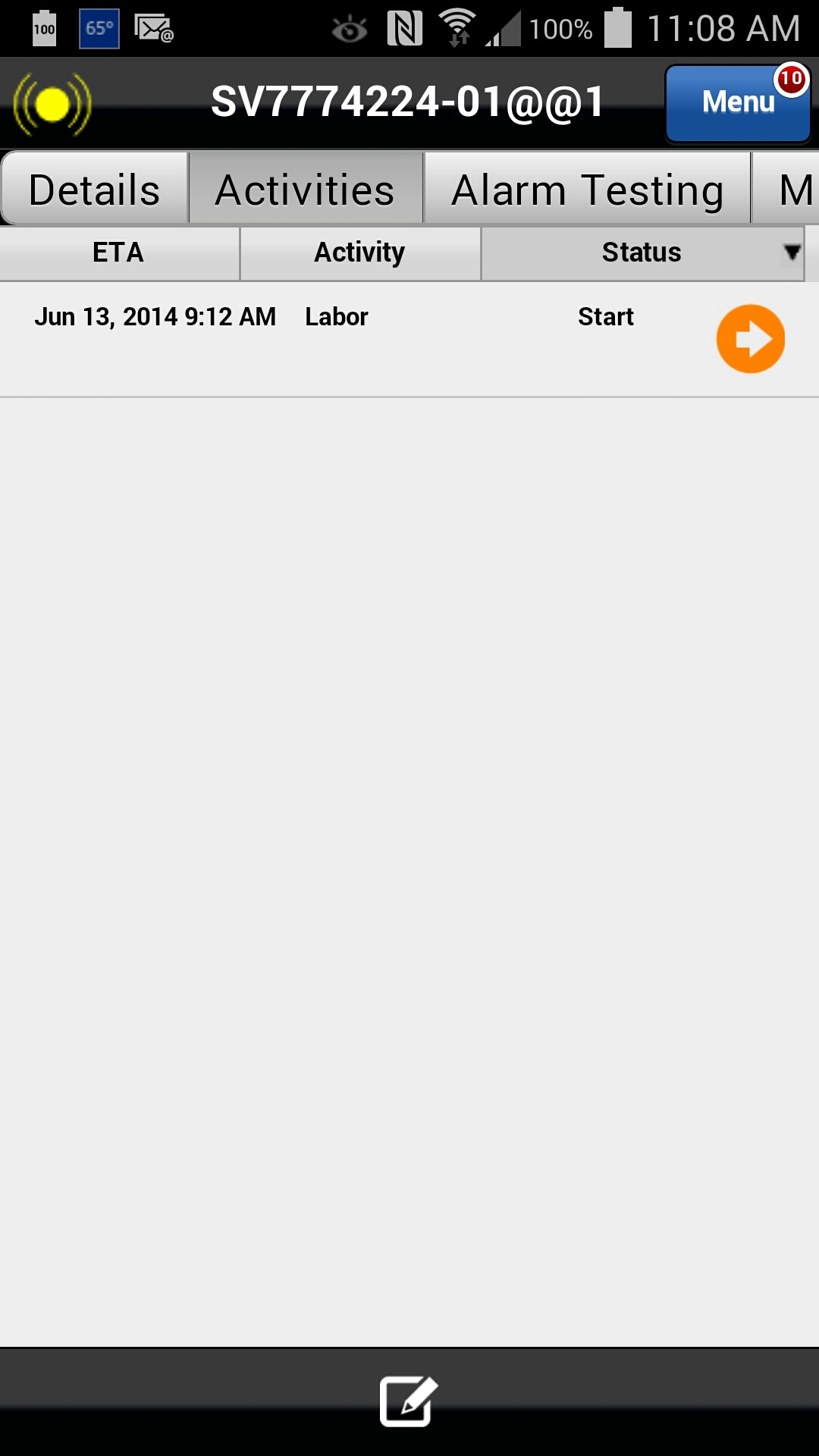 Action: Click on the Date
Previous
Home
End
6
Icon Legend
Customer Unavailable (En Route to Customer Site)
After all labor has been completed for this Service Order, Click on the Stop Work button.
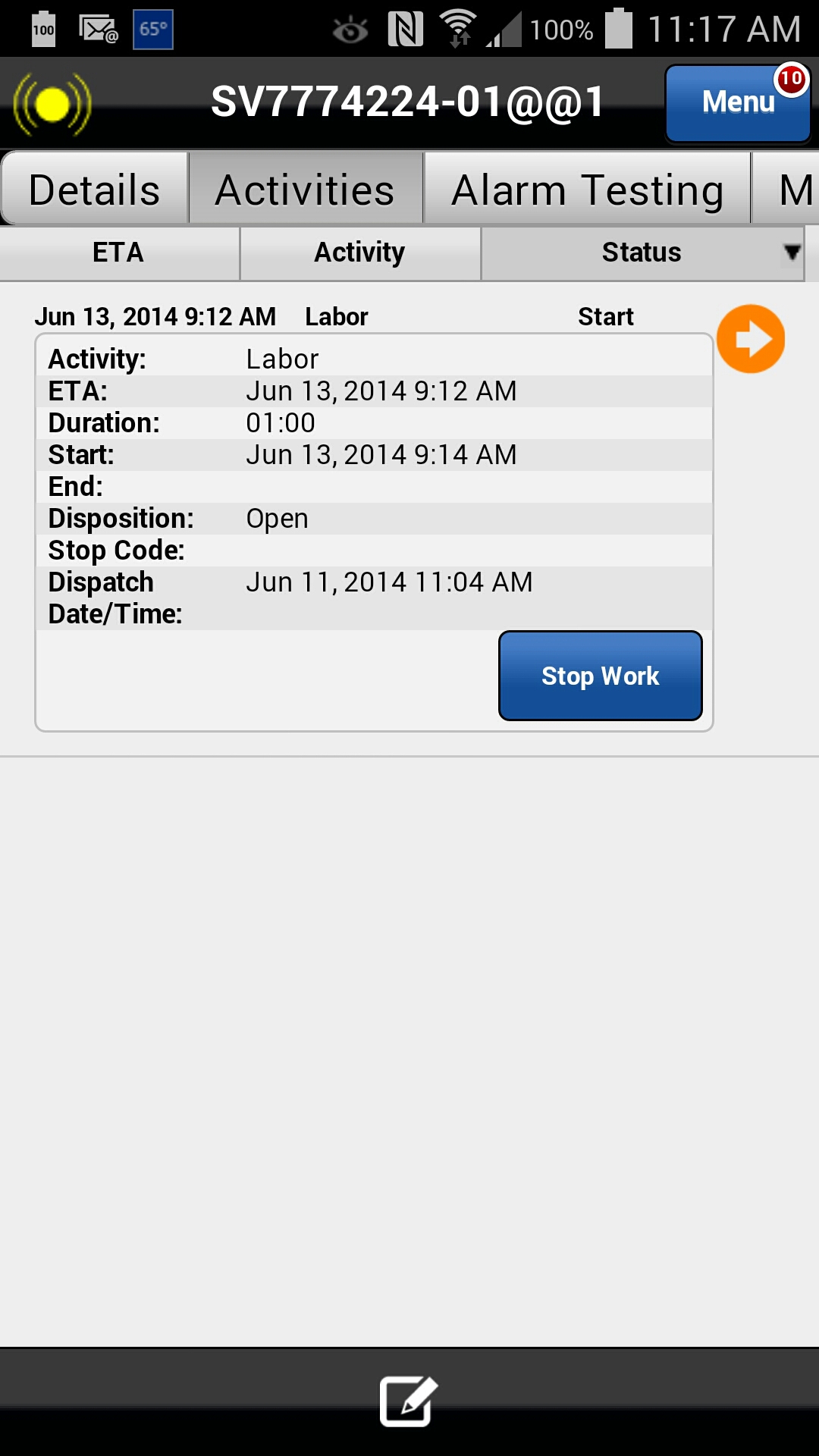 Action: Click on the Stop Work button
Previous
Home
End
7
Icon Legend
Customer Unavailable (En Route to Customer Site)
Because the work could not be performed due to customer unavailability, the Stop Code will need to updated accordingly.
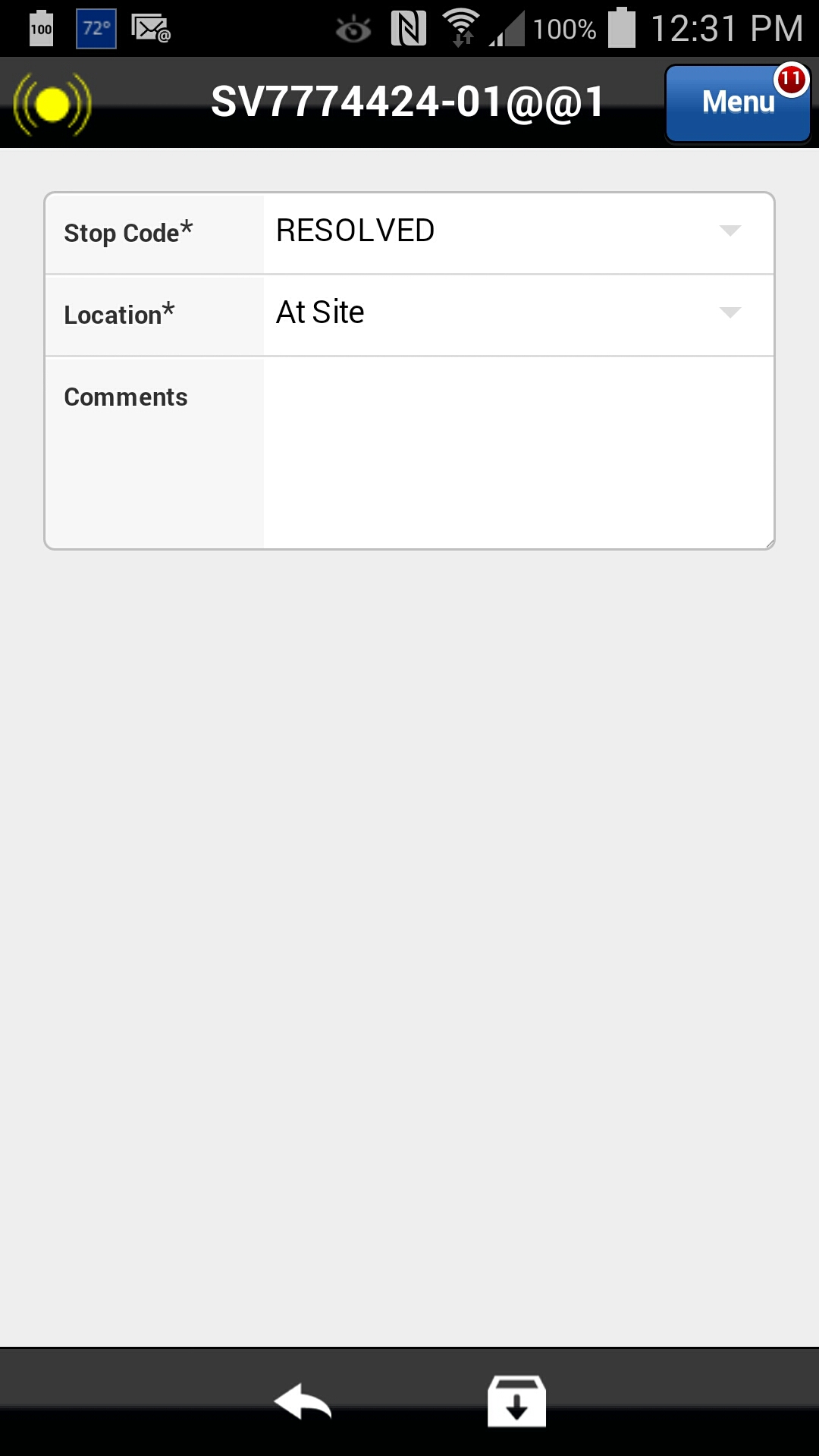 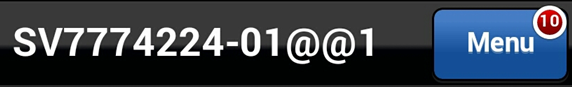 Action: Select the Stop code field
Previous
Home
End
8
Icon Legend
Customer Unavailable (En Route to Customer Site)
Because the work could not be performed due to customer unavailability, the Stop Code will need to updated accordingly.
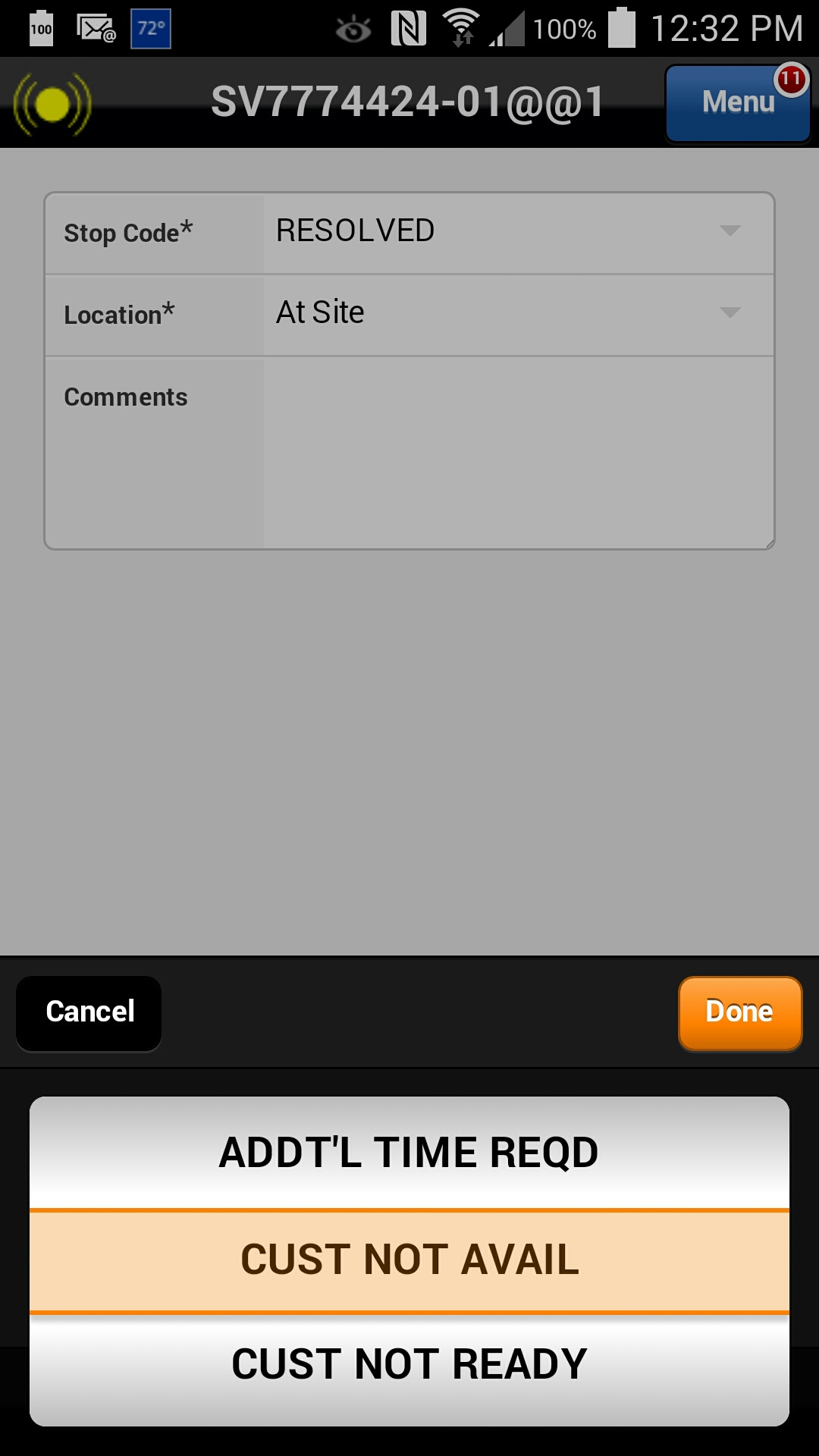 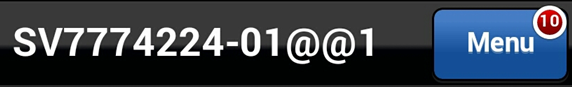 Action: Select “CUST NOT AVAIL” and Click on the              Done button
Previous
Home
End
9
Icon Legend
Customer Unavailable (En Route to Customer Site)
Save the Stop Work activity by clicking the down arrow box icon at the bottom of the screen.
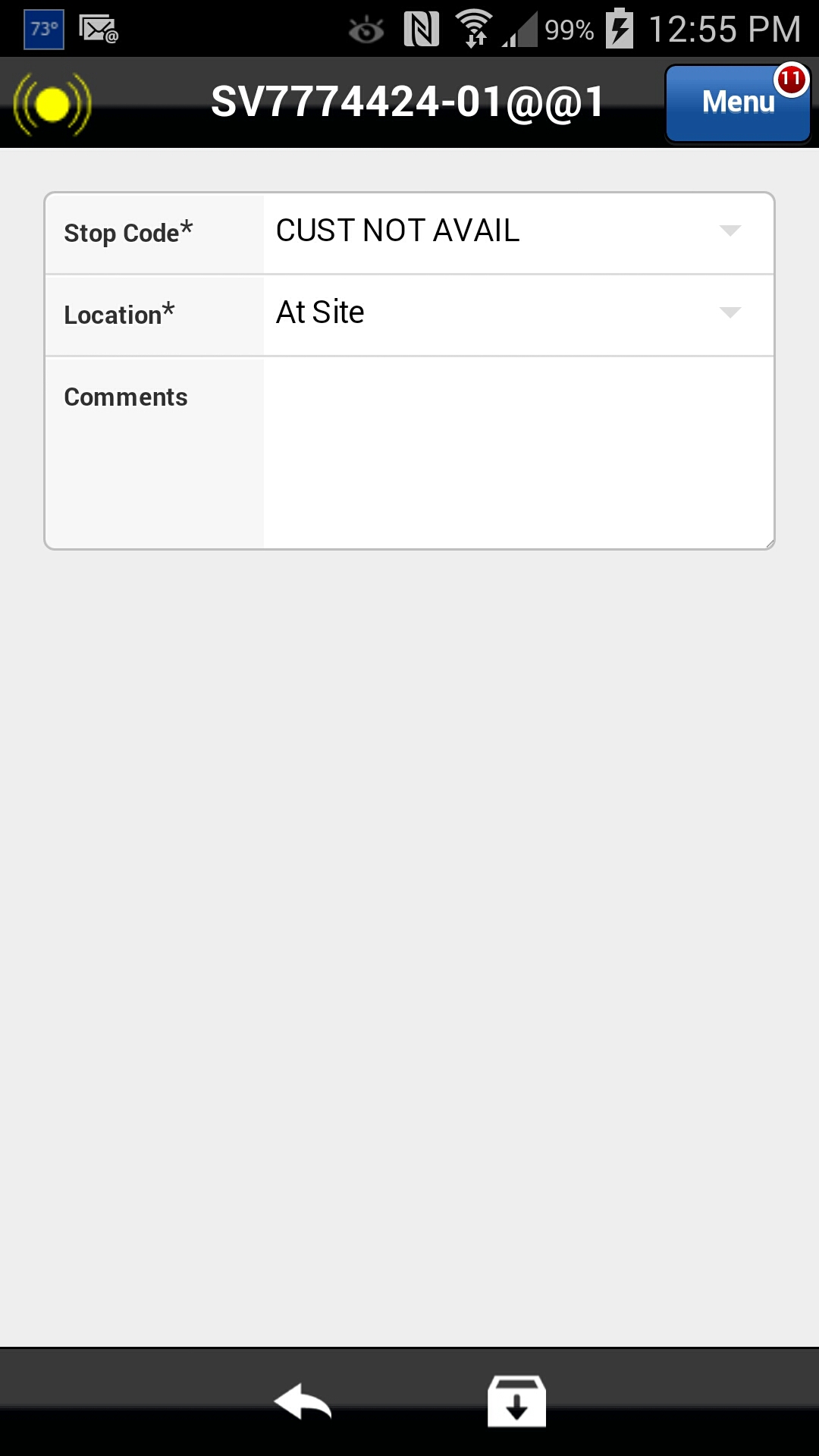 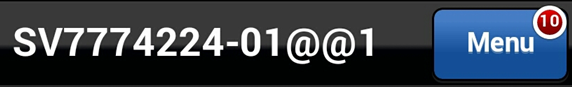 Action: Click on the Save icon in the footer
Previous
Home
End
10
Icon Legend
Customer Unavailable (En Route to Customer Site)
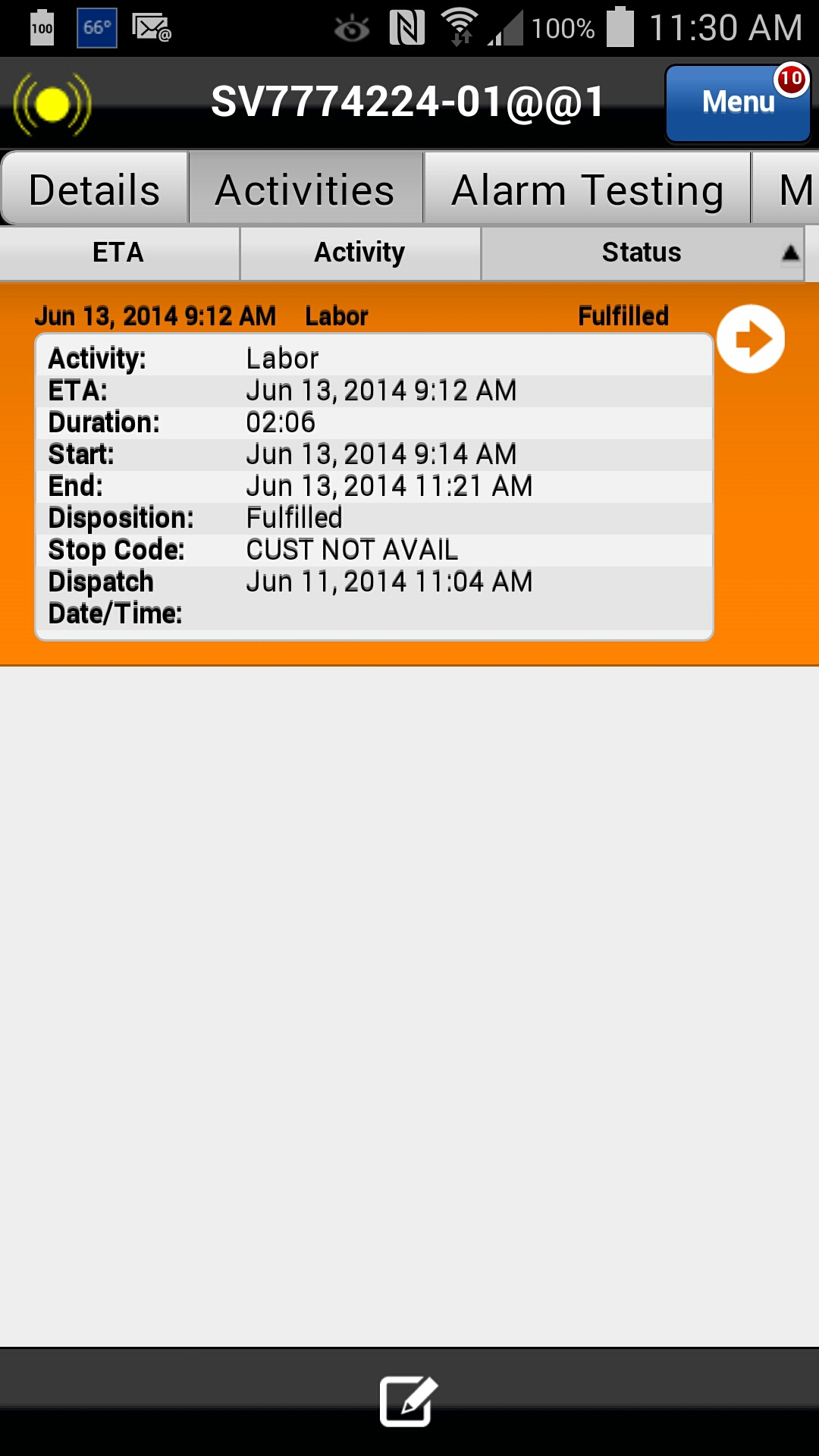 By clicking on the Stop Work butt, the clock stops tracking your on-site time (i.e., time which will be billed to the customer).  Note that after Stop Work is selected, the Status changes to "Fulfilled" and a timestamp is now listed in the "End" field in the activity details.

“Customer Unavailable” should be entered into Customer Signature and  normal close process should be followed

This concludes this module.
Activitystatus
Click on the Next button below
Previous
Home
End
Next
11
Icon Legend
Previous
Home
End
Icon Legend
Common icons used throughout the Astea application
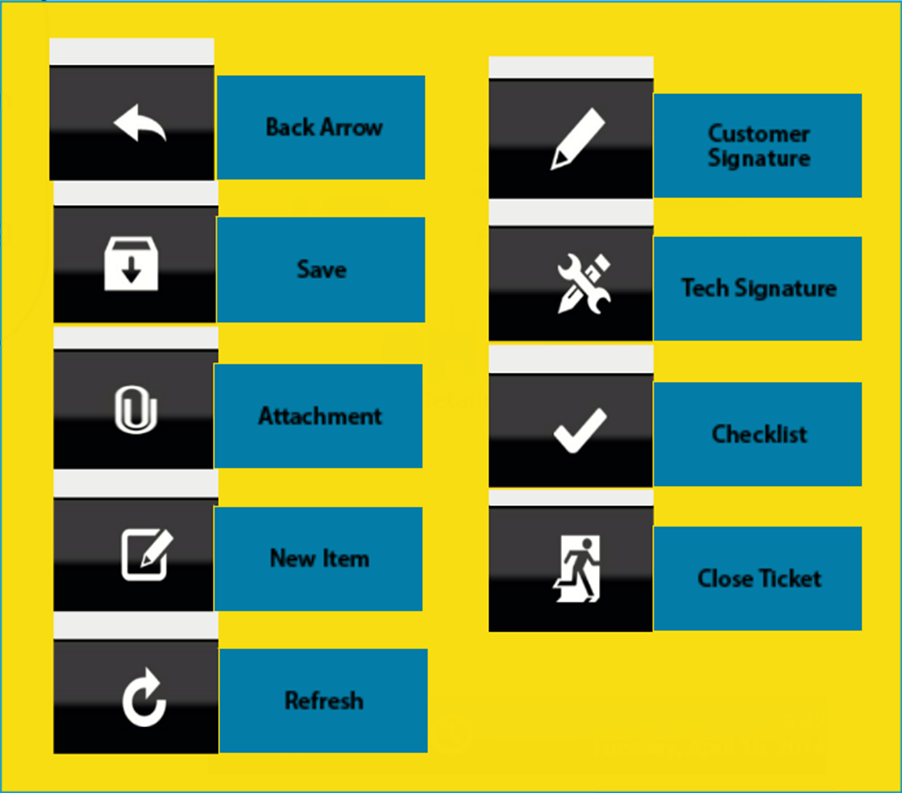 Click on the Return button below to resume presentation
Return
13